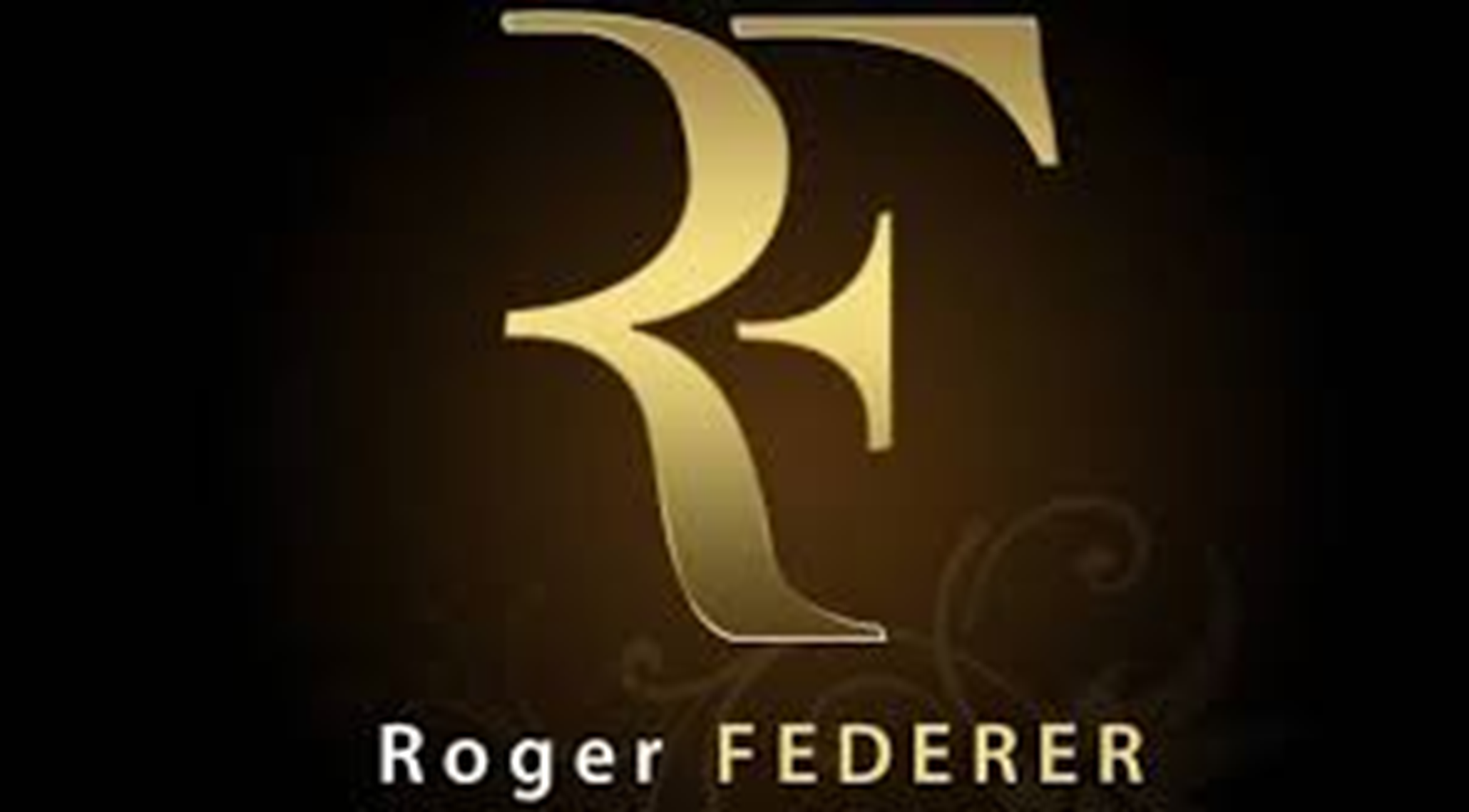 Roger Federer                    (tennis)
Mael Perez Cardenas
Données Personnelles                         Carrière professionnelle 1998 – 2022
Nationalité 	Suisse
Naissance 	8 août 1981 (42 ans)
Taille 	1,85 m 
Prise de raquette 	Droitier, revers à une main
Entraîneurs 	Adolf Kacovsky (1991)
Peter Carter (1991-2000)
Peter Lundgren (2000-2003)
Tony Roche (2006-2007)
José Higueras (2008)
Paul Annacone (2010-2013)
Stefan Edberg (2014-2015)
Ivan Ljubičić (2016-2022)
Severin Lüthi (2007-2022
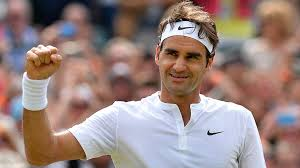 Carrière
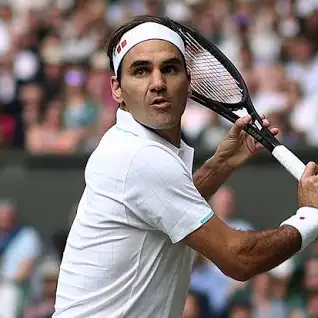 Palmarès en simple
103 Titres
54 Finales perdues
Meilleur classement 	1er (02/02/2004)

Vice-champion olympique en simple à Londres en 2012.
Carrière en double
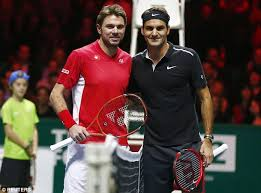 8 Titres 
6 Finales perdues 
Meilleur classement 	24e (09/06/2003)

Il est médaillé d'or en double messieurs avec Stanislas Wawrinka aux Jeux olympiques de Pékin 2008 ; et enfin, en 2014, il remporte la Coupe Davis avec l'équipe de Suisse.